第4章 总账日常业务处理
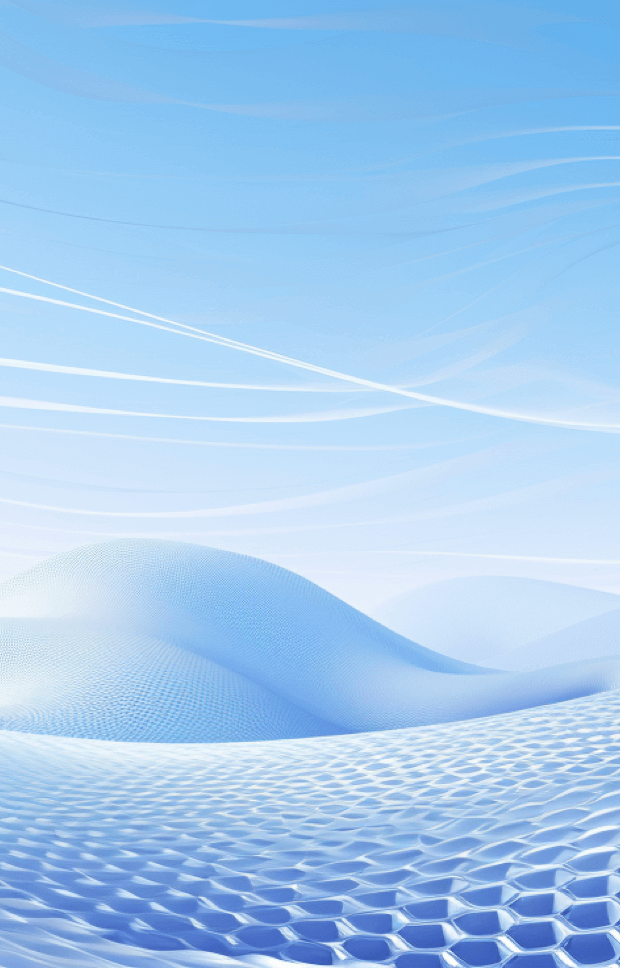 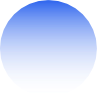 01
总账日常业务处理的主要内容
凭证管理
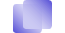 1
填制凭证
填制凭证是凭证管理流程的第一步，涉及将审核无误的原始凭证录入总账系统或先手工填制后集中输入，确保会计信息的准确性和及时性。
复核凭证
复核凭证环节包括出纳签字、主管签字和审核凭证，旨在通过多重验证确保会计事项处理的正确性和记账凭证的准确无误，增强财务管理的严谨性。
2
3
修改与删除凭证
修改凭证允许在“凭证编辑”窗口调整科目、金额等字段，而删除凭证则需具备相应权限且须先取消审核和过账状态，这两个步骤保障了凭证管理的灵活性和正确性。
出纳管理
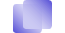 银行对账与余额调节
资金核算与管理
集成办公环境
出纳管理在总账系统中为出纳人员提供集成办公环境，通过一站式处理现金日记账、银行存款日记账等，提升了工作效率和数据处理速度。
出纳管理作为企业日常运营的核心，确保了资金收付的准确核算，通过系统化管理，提高了财务数据的可靠性和透明度。
出纳管理功能中的银行对账和生成银行存款余额调节表，帮助出纳人员有效控制企业资金流动，确保了资金使用的合规性和财务数据的准确性。
账簿管理
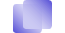 依法设账
根据《中华人民共和国会计法》，所有企业必须依法设置会计账簿，确保会计信息的真实性、准确性和完整性，为财务管理和决策提供可靠的数据基础。
账簿种类设置
企业应依照法律规定设置不同种类的会计账簿，包括但不限于日记账、分类账、总账等，以满足不同会计处理和财务分析的需要，保障会计工作的规范进行。
查询辅助核算
在执行会计查询和辅助核算时，需严格遵守《中华人民共和国会计法》的规定，通过合法合规的账簿查询和辅助核算，确保会计信息的处理和报告符合法律要求，维护企业和相关方的利益。
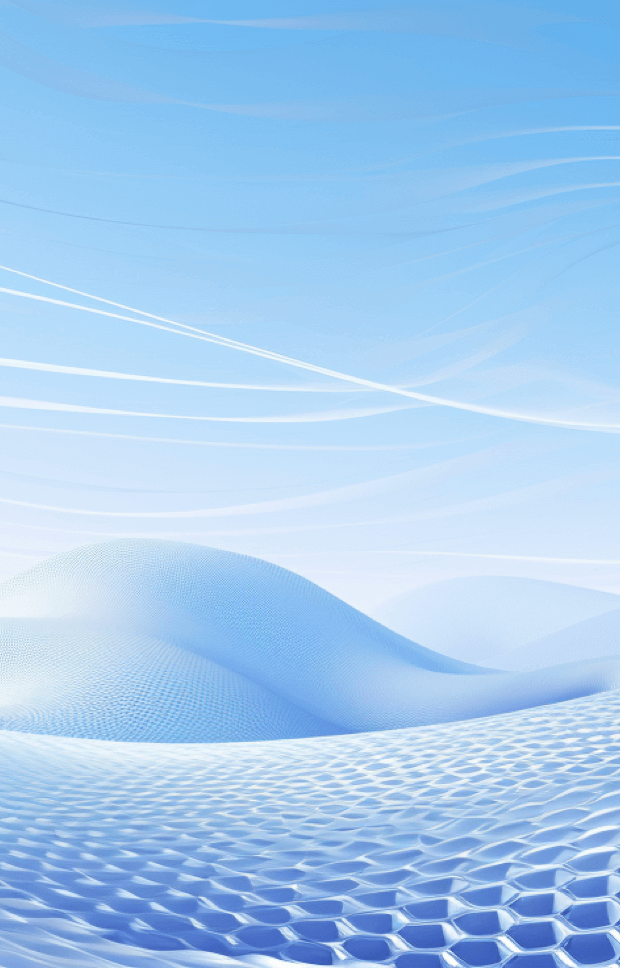 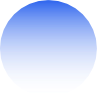 02
填制凭证
填制、复核与记账
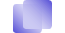 填制凭证
填制凭证是记账过程的第一步，涉及将审核无误的原始凭证信息录入总账系统，可以是直接输入也可以是先手工填写后集中输入，确保信息准确无误。
记账操作
记账操作是将经济业务记录到账簿中的过程，在信息系统中，由授权用户发出指令后，总账系统自动完成登记。若记账后发现错误，需要使用特定功能进行修改。
复核凭证
复核凭证是确保记账准确性的关键步骤，包括出纳签字、主管签字和审核凭证，所有凭证必须经过审核才能进行记账，审核人与制单人需为不同人员，以维护凭证的有效性。
修改、删除凭证
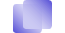 1
修改凭证的注意事项
在修改凭证时，必须确保操作及时并仅限于记账期间内，保持信息一致性以避免账务错误，且修改后需重新审核和过账。
处理作废凭证
作废凭证涉及整理档案、核对修复凭证及调整金额等步骤，确保账务准确性，同时只有授权人员可执行作废操作，以防止不当修改。
2
3
删除凭证的操作流程
删除凭证前需仔细核对信息并备份数据，登录平台选中分录后进行删除，注意一旦删除无法恢复，因此操作需谨慎执行。
冲销凭证操作
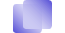 冲销特定凭证号码追踪
多月费用科目冲销流程
自动冲销凭证生成
通过指定需要冲销的凭证类型和编号，系统将自动创建一张金额相反（红字显示）的新凭证，实现快速冲销操作，提高财务处理效率。
对于差旅费等费用科目的多月累积冲销，需先录入新凭证至指定月份，再通过相应路径进行冲销，确保准确冲销累计发生额，避免财务差错。
冲销操作后，特定类型的原始凭证号可在关联数据中追踪，如采购收货凭证，但此方法不适用于所有凭证，需根据凭证类型判断是否可行。
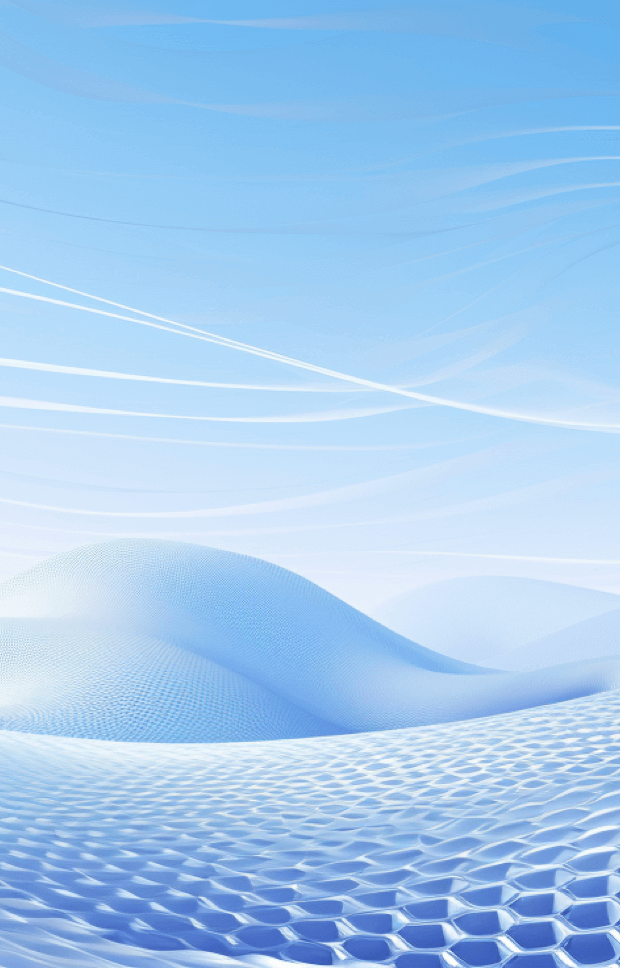 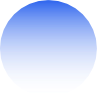 03
填制凭证详解
填制凭证要点
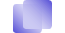 凭证类别与编号
选择正确的凭证类别是填制凭证的第一步，它决定了凭证的格式和限制类型。凭证编号的设定，无论是系统自动编号还是手工输入，都需保证其连续性和唯一性。
凭证日期与附单据数
凭证日期通常采用业务日期，确保凭证的时间顺序正确。附单据数则指明了记账凭证所附带的原始单据数量，为凭证的真实性和完整性提供了依据。
会计科目与金额处理
填写会计科目时必须选择末级科目，并注意外币核算、银行结算等信息的准确录入。金额的处理要遵守“有借必有贷，借贷必相等”的原则，确保财务记录的准确性。
审核凭证流程
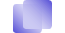 真实性复核
真实性复核是审核凭证流程的首要步骤，旨在确保所有经济业务记录的真实性，通过检查当事人、时间、地点等信息的准确无误，并由相关责任人签章确认。
完整性复核
完整性复核关注原始凭证的填写情况，确保所有必要的信息都已填写完整，对于需要旁证的凭证，确保所有旁证材料齐全，以保障会计记录的完整性和准确性。
合法性复核
合法性复核确保所有记账的会计事项均符合会计制度和企业财务管理的要求，强调每项会计事项都必须有相应的记账凭证作为依据，以保证财务活动的合法性和规范性。
记账错误处理
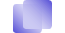 红字更正法与补充更正法
修改凭证
冲销凭证
对于已记账的错误凭证，采用冲销凭证的方式进行处理。红字冲销可以手工进行或由系统自动完成，生成一张金额为负的相同凭证以抵消原错误。
当发现凭证填写错误时，可以通过修改凭证来纠正。这包括无痕迹和有痕迹的修改方式，具体方法取决于凭证是否已经审核或记账。
在有痕迹修改凭证时，红字更正法和补充更正法是常用的两种方法。这两种方法都旨在确保所有修改都有迹可循，保持账务的准确性和透明度。
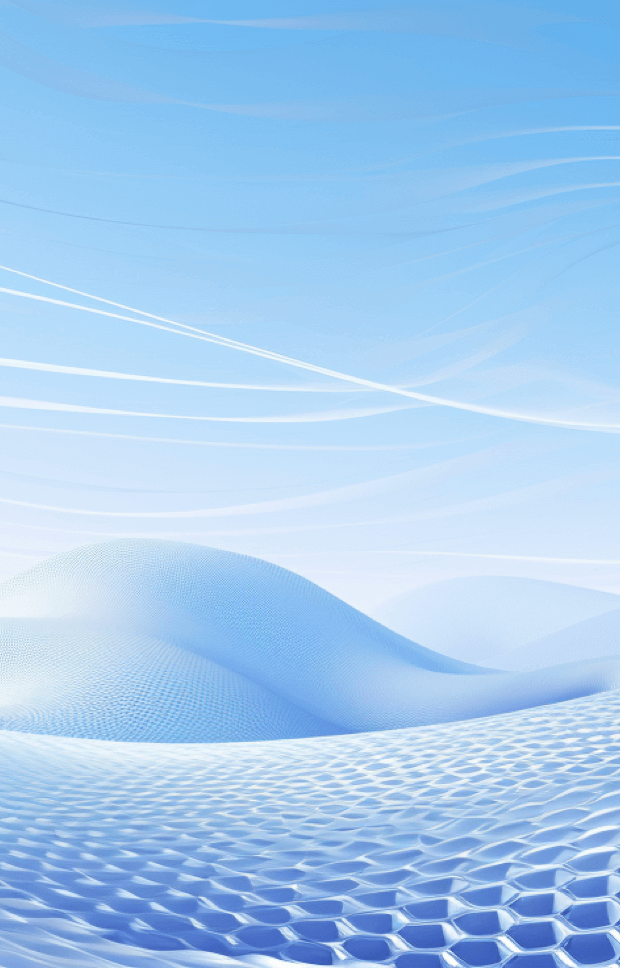 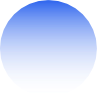 04
出纳管理
现金日记账查询
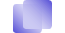 现金日记账查询定义
现金日记账查询是出纳管理的关键功能，通过总账系统中的出纳管理平台实现。它允许用户按月或按日查看交易记录，确保财务数据的透明度和可追溯性。
查询方式
现金日记账查询提供灵活的查询选项，包括按月或按日查看数据。这种灵活性使得出纳人员能够根据需要快速获取特定时间段内的财务状况，提高财务管理效率。
包含未记账凭证
在执行现金日记账查询时，用户可以选择是否包含未记账凭证的数据。这一功能确保了所有相关财务信息都能被纳入考量，为财务分析提供了更全面的数据支持。
银行存款日记账
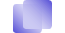 使用范畴与查询功能
银行存款日记账主要在出纳管理中使用，区别于其他科目的日记账。它支持按月或按日进行查询，且查询时可以包含尚未记账的凭证，提供灵活的财务管理方式。
银行存款日记账的定义
银行存款日记账是专门用于记录企业银行账户中所有经济业务发生的一种账簿，它是出纳管理不可或缺的工具，确保财务活动的透明度和可追溯性。
与其他日记账的区别
银行存款日记账不同于一般的科目日记账，它专属于出纳管理的范畴，强调对银行账户交易的专门追踪和记录，而普通日记账则涉及更广泛的会计科目。
资金日报生成
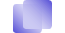 1
资金日报表的定义
资金日报表是一种会计报告，用于显示一定时期内现金和银行存款的增减变动情况及期末余额，帮助管理者及时了解企业的财务状况。
自动生成过程
在计算机系统的帮助下，资金日报表可以通过总账系统根据记账凭证自动生成，这一过程提高了财务报告的准确性和效率，确保了信息的实时更新。
2
3
数据来源多样性
资金日报表的数据既可以来源于已经录入系统并完成记账的凭证，也可以包括尚未录入系统的凭证，这种灵活性使得资金日报表能够全面反映企业的资金状况。
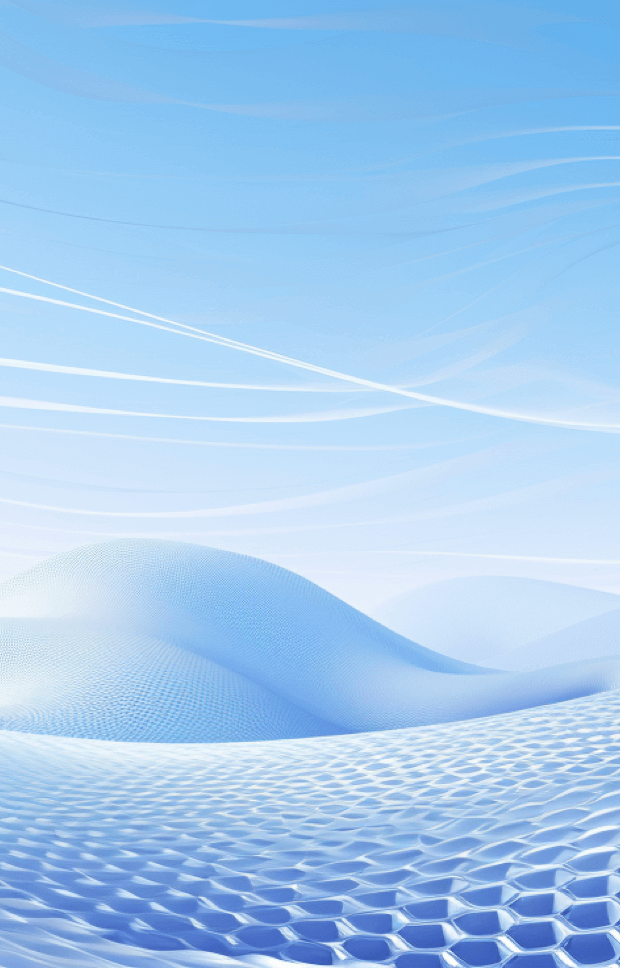 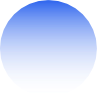 05
银行对账功能
录入初始数据
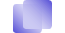 1
系统设置选项
在系统初始设置中，需勾选“支票控制”选项，此操作为启用支票管理功能的基础步骤，确保后续的支票使用和报销流程能够顺利进行。
2
结算方式与票据管理
通过在结算方式设置界面添加并选择相应的支票类型，如“现金支票”“转账支票”，并激活“是否票据管理”选项，可确保支票使用的规范性和管理的便捷性。
3
会计科目与凭证录入
指定银行科目并确认其在贷方，是确保金融交易准确性的关键一步。在填制凭证时录入银行科目、结算方式和票号，完成这些将自动触发报销提示，简化报销流程。
对账单处理
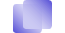 期初数据录入
在处理对账单前，必须确保录入的期初数据准确无误，这是确保银行日记账调整后余额与银行对账单调整后余额相等的关键一步。
对账单导入
将银行开出的对账单录入系统是处理对账单的重要环节，现代系统支持自动导入功能，有效减少手工录入的错误和时间消耗。
银行对账方式
银行对账可以采用自动和手工相结合的方式，自动对账通过系统根据设定条件进行，而未达账项则需要进一步的手工处理。
余额调节表生成
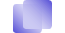 余额调节表查询
生成的银行存款余额调节表可供用户随时查询，方便用户及时了解账户资金状况，确保资金管理的准确性与时效性。
输出与打印功能
用户可以将自动生成的银行存款余额调节表进行打印或输出，满足不同场合下对财务记录的物理存档需求，保证数据的完整性和可追溯性。
对账结果自动生成
在完成对账过程后，系统将根据对账结果自动产生银行存款余额调节表，无需人工干预，提高了工作效率和准确性。
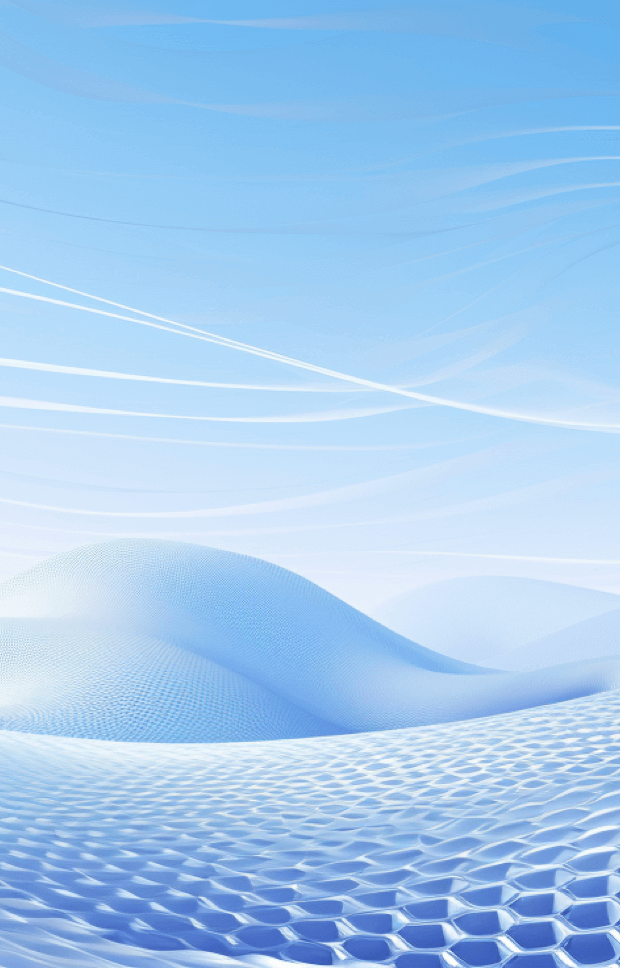 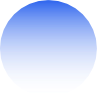 06
基本会计账簿查询
基本会计账簿查询的使用场景
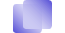 总分类账的全面信息获取
明细账的详细信息查询
辅助账簿的补充登记作用
通过查询总分类账，企业能够获得各项经济业务的全面信息，从而及时了解特定时期的财务状况，为决策提供依据。
当企业需要深入了解某一类经济业务时，明细账提供了详细的信息记录，帮助准确掌握该类经济业务的具体情况和发展趋势。
在序时账和分类账中出现未能记载或记载不全的情况时，辅助账簿能够进行有效补充，确保会计信息的完整性和准确性。
辅助核算账簿查询
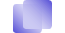 1
辅助核算账簿的重要性
辅助核算账簿对于实现更细致和精确的财务核算至关重要，它允许对特定科目如应收账款进行深入分析，支持企业做出更合理的管理与决策。
2
设置与查询注意事项
在设置辅助核算账簿时，必须在建账初期进行设定以避免数据遗漏，且在录入数据时必须执行辅助核算，以确保凭证的保存和数据的完整性。
3
查询操作步骤
查询辅助核算账簿涉及通过业务工作选项卡进入财务会计模块，选择总账和账表，执行客户往来辅助账命令，以查看和管理客户科目余额表和明细账。
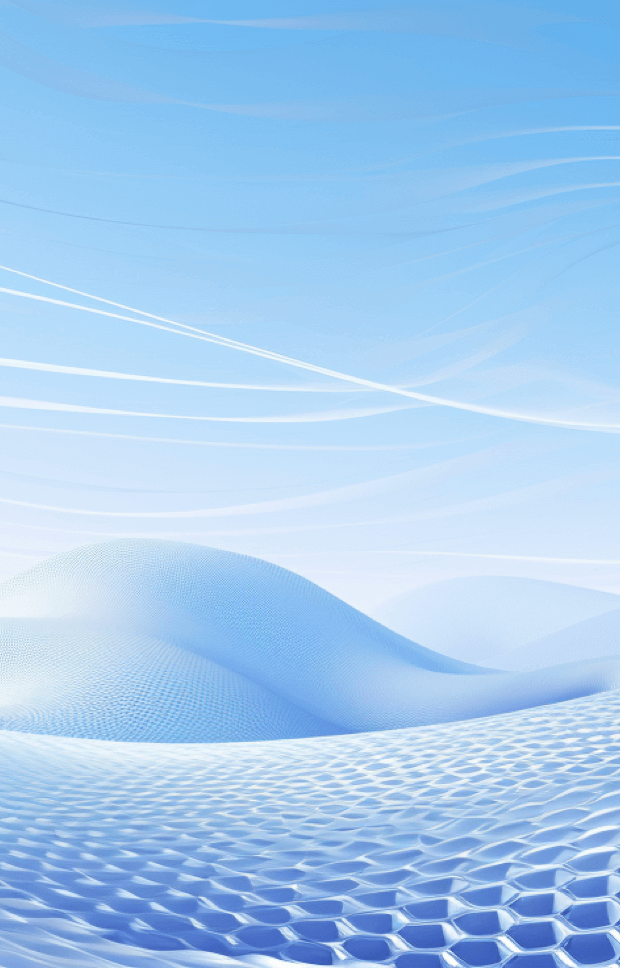 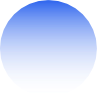 总账和序时账查询
登录操作步骤
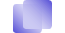 1
打开浏览器并访问企业应用平台
首先，用户需要启动网络浏览器，然后在地址栏输入企业应用平台的网址进行访问。这是登录操作的第一步，确保网络连接稳定以便于顺利访问。
2
输入账号密码进行身份验证
访问成功后，页面将提示用户输入账号和密码。用户应确保输入的账号密码准确无误，此步骤是为了验证用户的身份，保障企业数据的安全性。
3
点击登录按钮进入业务工作页面
在成功输入账号密码后，用户需要点击登录按钮。系统将处理登录请求，一旦验证通过，用户将被引导至“业务工作”页面，开始日常的工作操作。
包含未记账选项
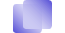 未记账凭证的查询功能
在总账系统中，用户可以选择是否包含未记账凭证进行查询，这一功能允许用户查看已录入但尚未完成记账流程的凭证信息，确保数据的完整性。
账簿查询的灵活性
通过勾选“包含未记账凭证”选项，用户在查询现金日记账、银行存款日记账或总账等账簿时，能够根据实际需要灵活选择查看包括待记账条目在内的完整账务数据。
提高会计处理效率
包含未记账凭证的设置使得会计人员能够在记账前预览所有录入的凭证信息，这有助于提前发现和纠正错误，从而提高会计处理的效率和准确性。
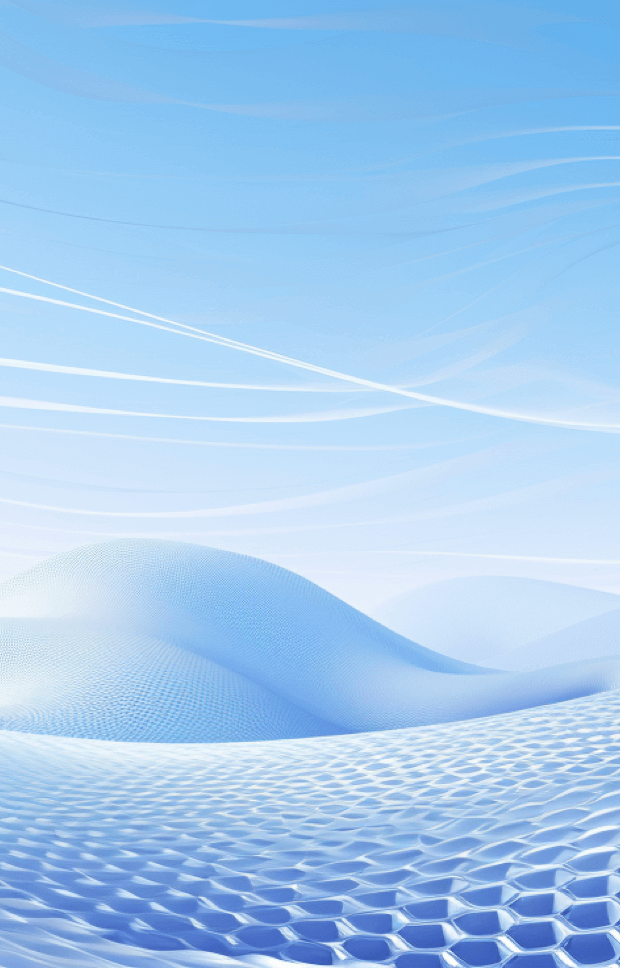 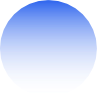 07
财务软件操作
查询凭证列表
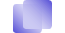 登录并导航至查询凭证
用户需先登录企业应用平台，通过执行一系列导航命令“财务会计”→“总账”→“凭证”→“查询凭证”，成功访问到“凭证查询”窗口。
输入查询条件
在“凭证查询”界面，用户需要输入具体的查找条件，如日期、金额等，点击“确定”后，系统会列出所有符合输入条件的凭证。
查看和导出凭证
用户找到所需凭证后，可通过双击打开凭证详情，或使用输出功能选择保存地址和类型，实现凭证的查看或导出操作。
登记支票簿
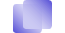 支票登记簿的重要性
支票登记簿是财务管理中不可或缺的工具，通过记录每一笔支票的详细信息，包括支票号码、领用日期、用途和预计金额，它有效地帮助管理银行存款，确保财务活动的透明度和可追溯性。
支票登记的具体场景
支票登记簿的使用场景主要包括员工领用支票、支票报销、支票作废及支票遗失等四种情况，这些场景涵盖了支票的整个生命周期，确保了每一笔支票的使用都有迹可循，增强了财务管理的严谨性。
登记支票的操作注意事项
在进行支票登记时，必须注意多项操作细节，包括在总账设置中勾选“支票控制”选项，确保结算方式正确设置，指定正确的银行科目，并在填制凭证时录入必要的信息，这些步骤确保了支票登记的准确性和有效性。
银行对账过程
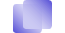 1
录入银行对账期初数据
在开始银行对账前，需要输入包括科目选择、启用日期和调整前的余额等关键信息，确保对账过程的准确性和完整性。
执行银行对账
通过自动对账与手工对账相结合的方式，系统能自动核对并核销银行日记账与对账单，对于未达账项进行手动补对，确保对账结果的准确无误。
2
3
输出余额调节表
对账完成后，系统根据对账结果自动生成银行存款余额调节表，方便用户查询、打印或输出，为财务分析和管理提供重要依据。
辅助核算账簿查
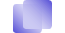 查询辅助核算账簿
通过执行特定的操作流程，可以查询到详细的辅助核算账簿信息，包括客户科目余额表和明细账，从而满足企业对特定科目详细核算的需求。
设定辅助核算
在建立账务系统时，必须预先设定需要辅助核算的科目和维度，如部门、职员等，确保所有相关数据都能被准确记录和查询。
录入数据要求
当科目设定为需要辅助核算后，录入每一笔交易数据时都必须进行相应的辅助核算，否则凭证无法保存，保证数据的完整性和准确性。
谢 谢 大 家